МИ СМО ДЕЦА СВЕТА
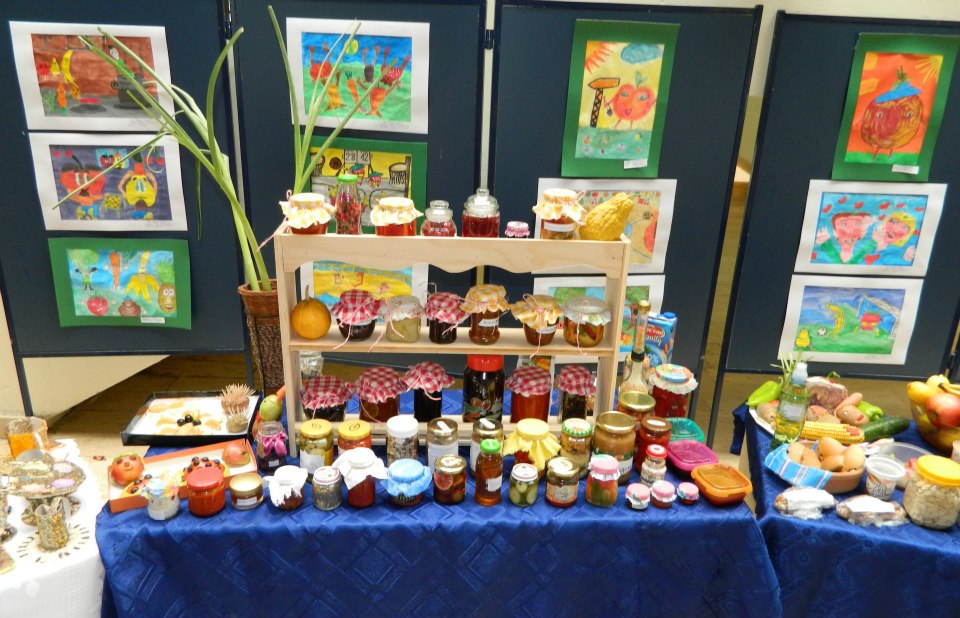 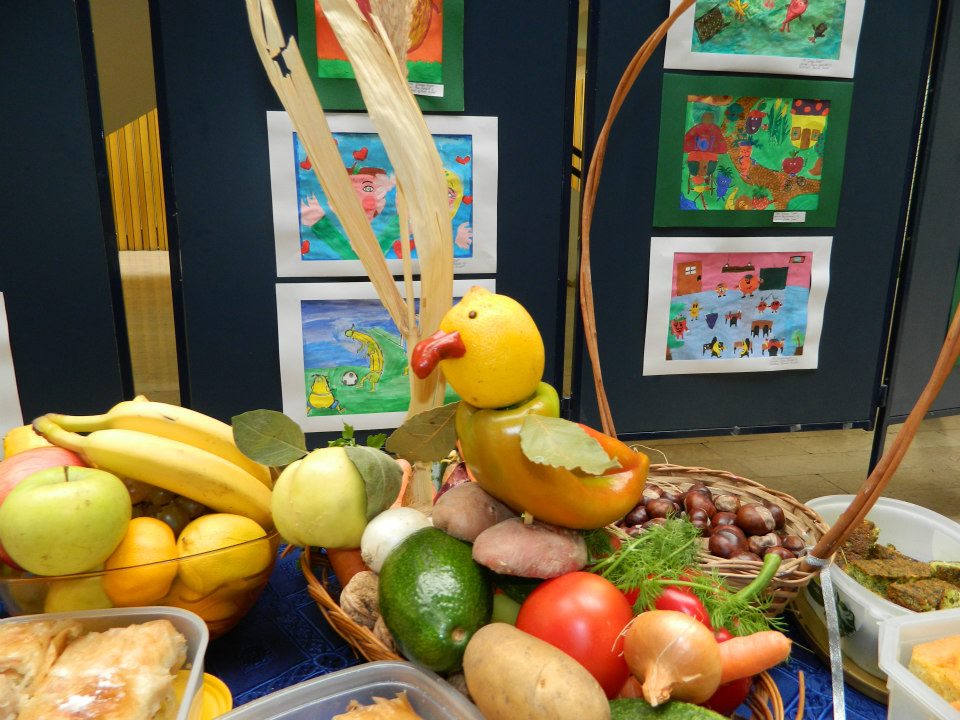 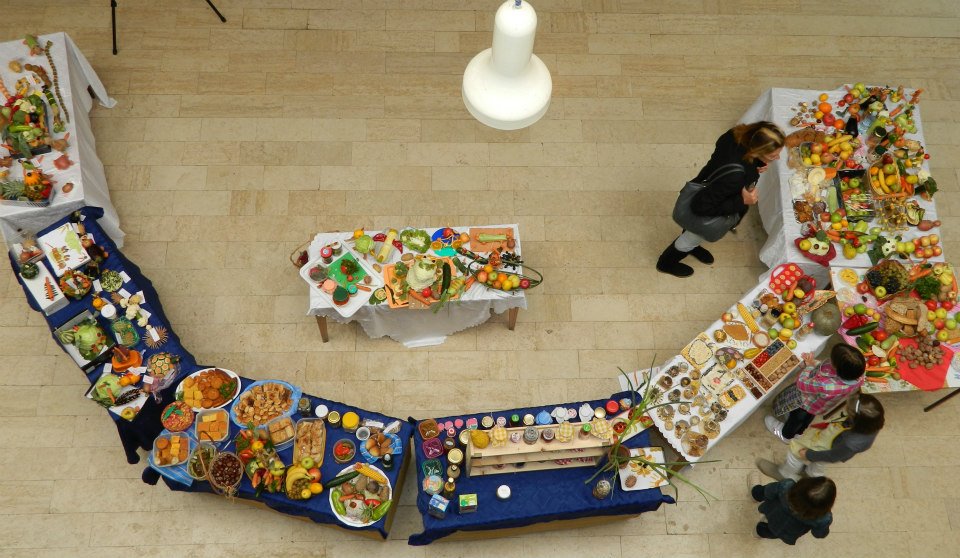 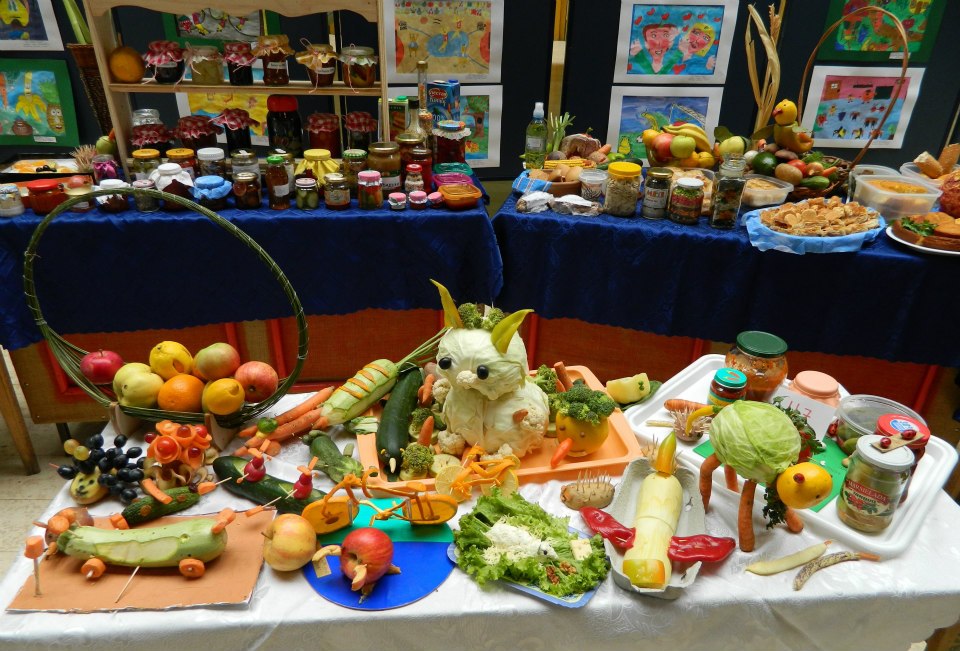 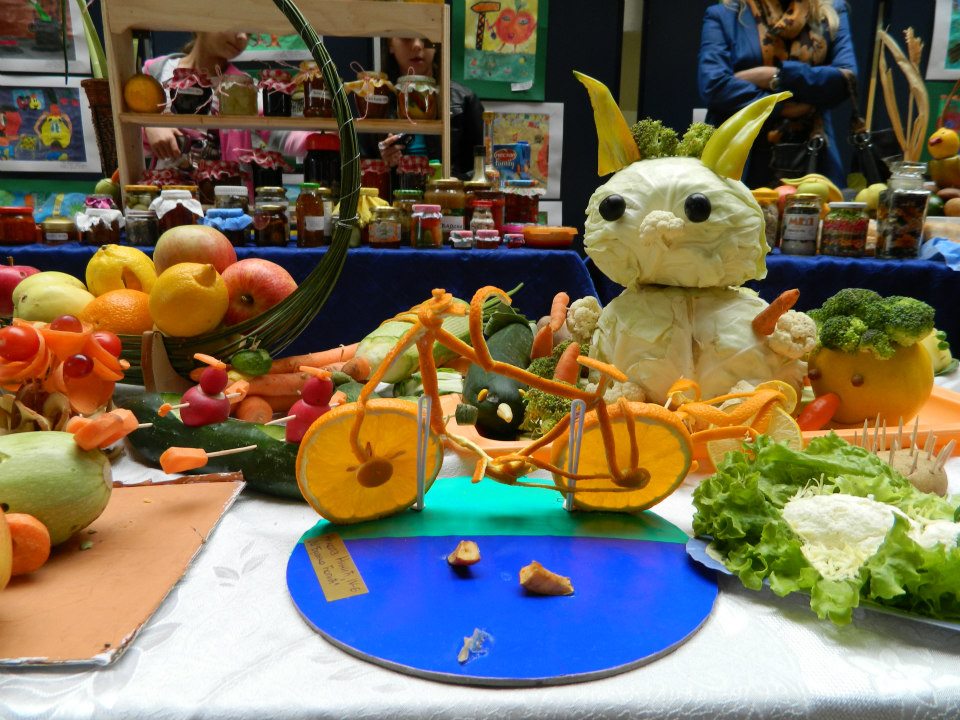 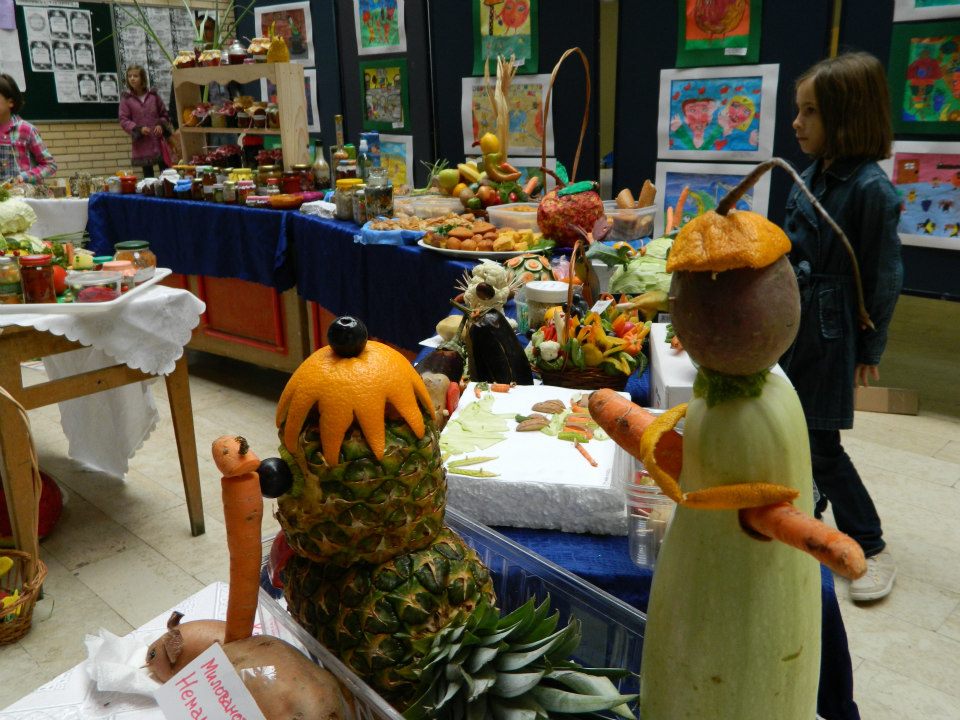 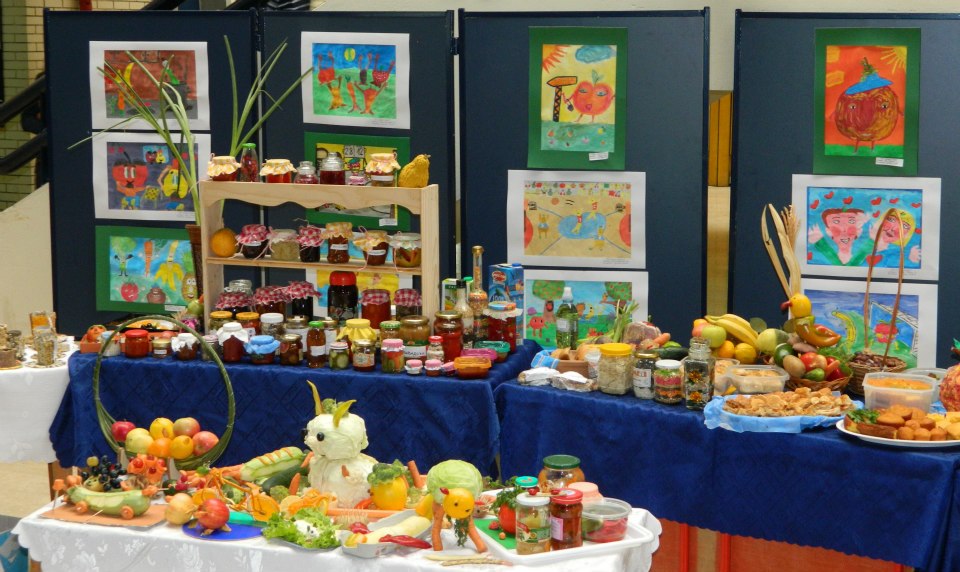 Учитељица Драгана и ученици